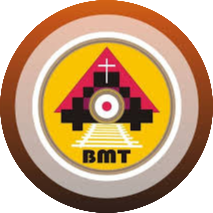 THỨ HAI TUẦN XVI THƯỜNG NIÊN C
Ca nhập lễ
Kìa Thiên Chúa phù trợ tôi, Chúa đang nâng đỡ tâm hồn tôi. Tôi đã tự nguyện hiến dâng lễ vật lên Chúa, và lạy Chúa, tôi sẽ ca tụng danh Ngài, vì danh Ngài thiện hảo.
Bài Đọc 1: Xh 14, 5-18
“Các ngươi biết rằng Ta là Chúa, khi Ta tỏ vinh quang cho Pharaon”.
Trích sách Xuất Hành
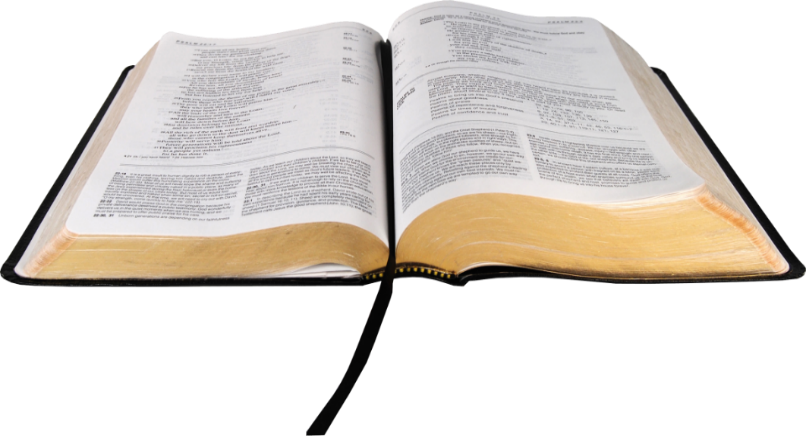 Đáp Ca:
Xh 15, 1-2. 3-4. 5-6
Ðáp:  Chúng ta hãy ca tụng Chúa, vì Người uy linh cao cả
Alleluia, alleluia! – Chúa phán: “Con chiên Ta thì nghe tiếng Ta; Ta biết chúng và chúng theo Ta”. – Alleluia.
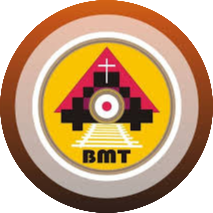 Phúc Âm: Mt 12, 38-42
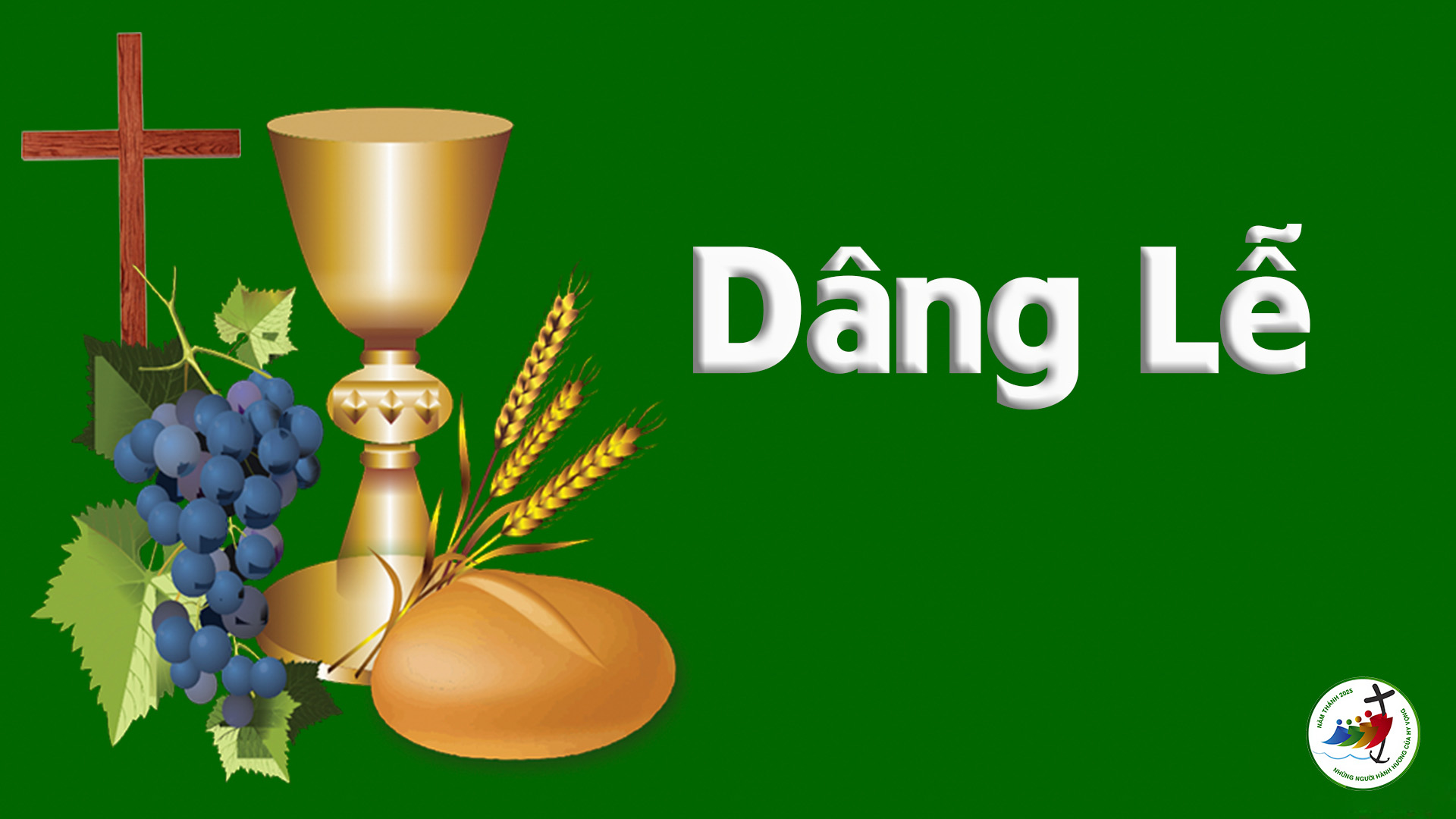 Ca hiệp lễ
Chúa đã làm những điều lạ lùng đáng ghi nhớ, Chúa thật là Đấng nhân hậu và từ bi; Người đã ban lương thực cho những ai tôn sợ Người.
Ca Kết Lễ
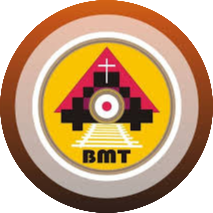 THỨ HAI TUẦN XVI THƯỜNG NIÊN C